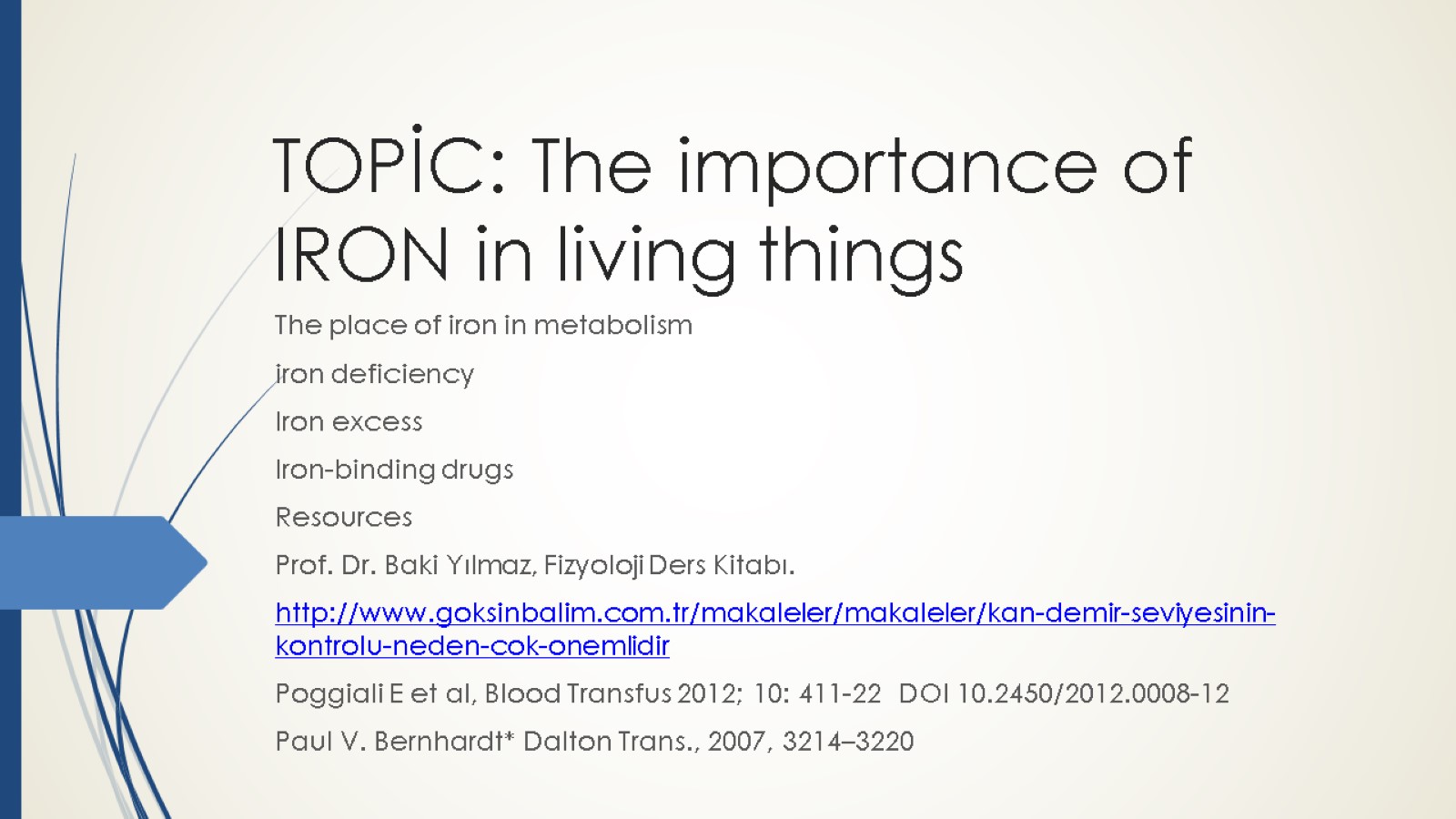 TOPİC: The importance of IRON in living things
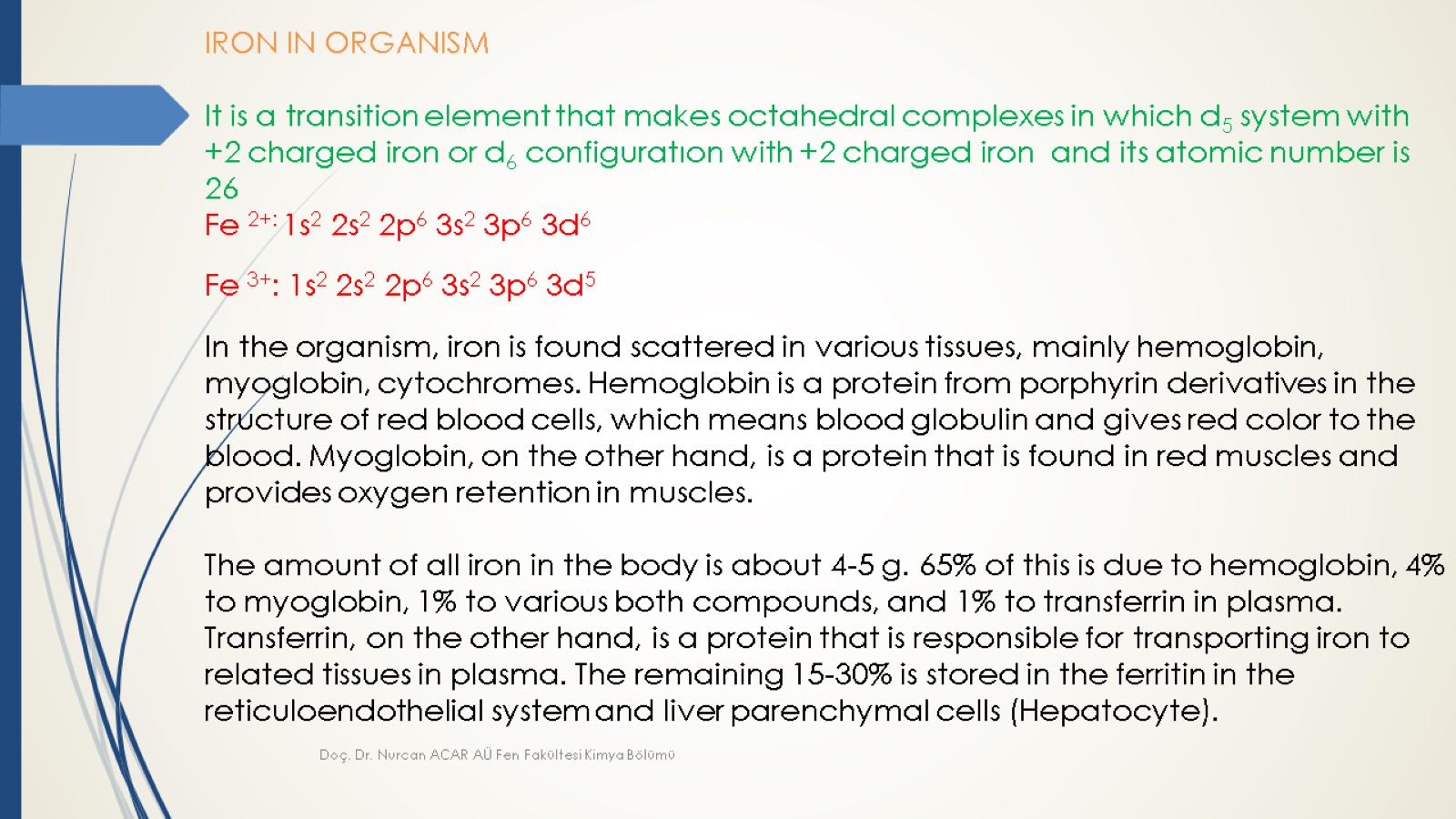 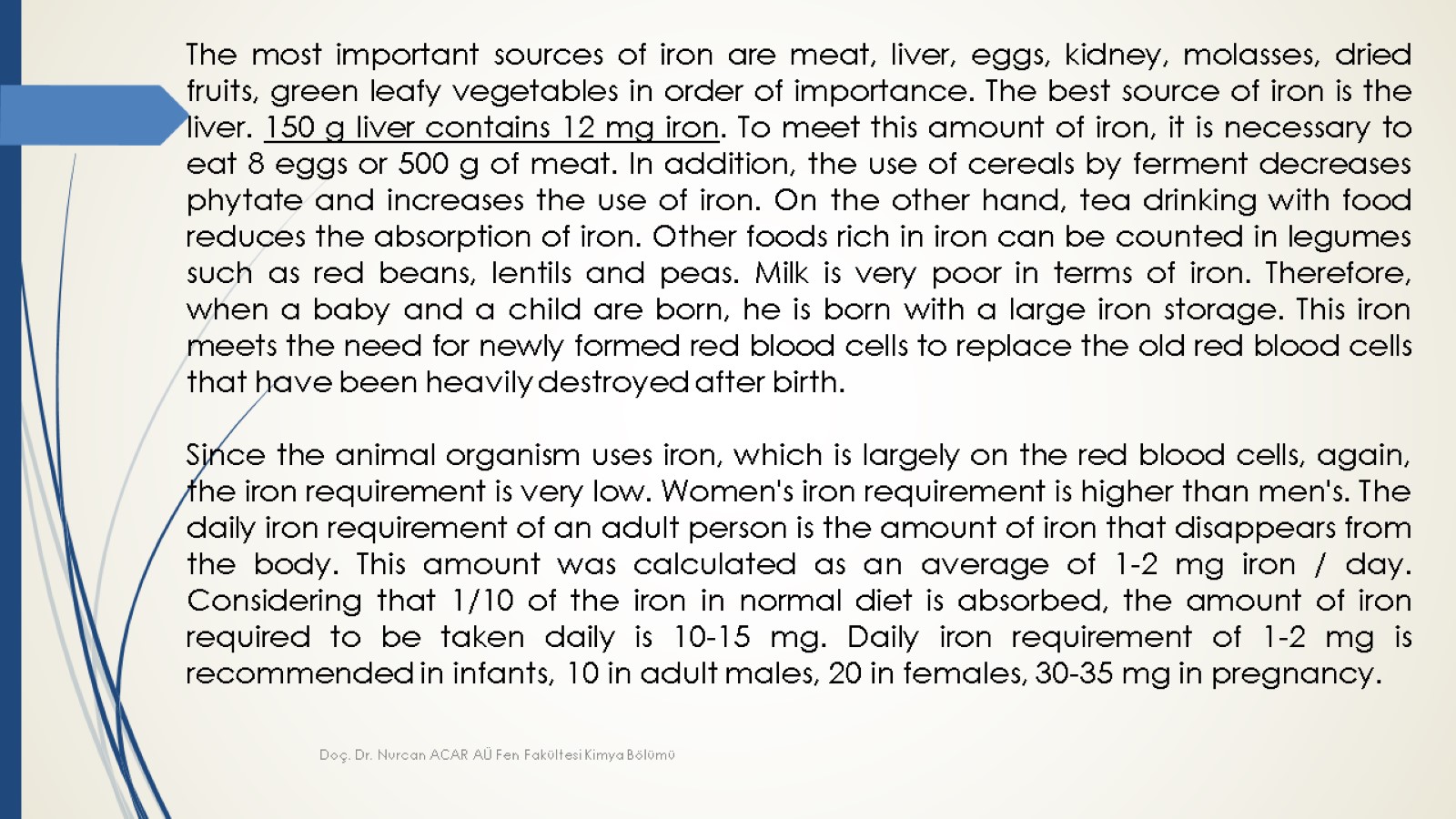 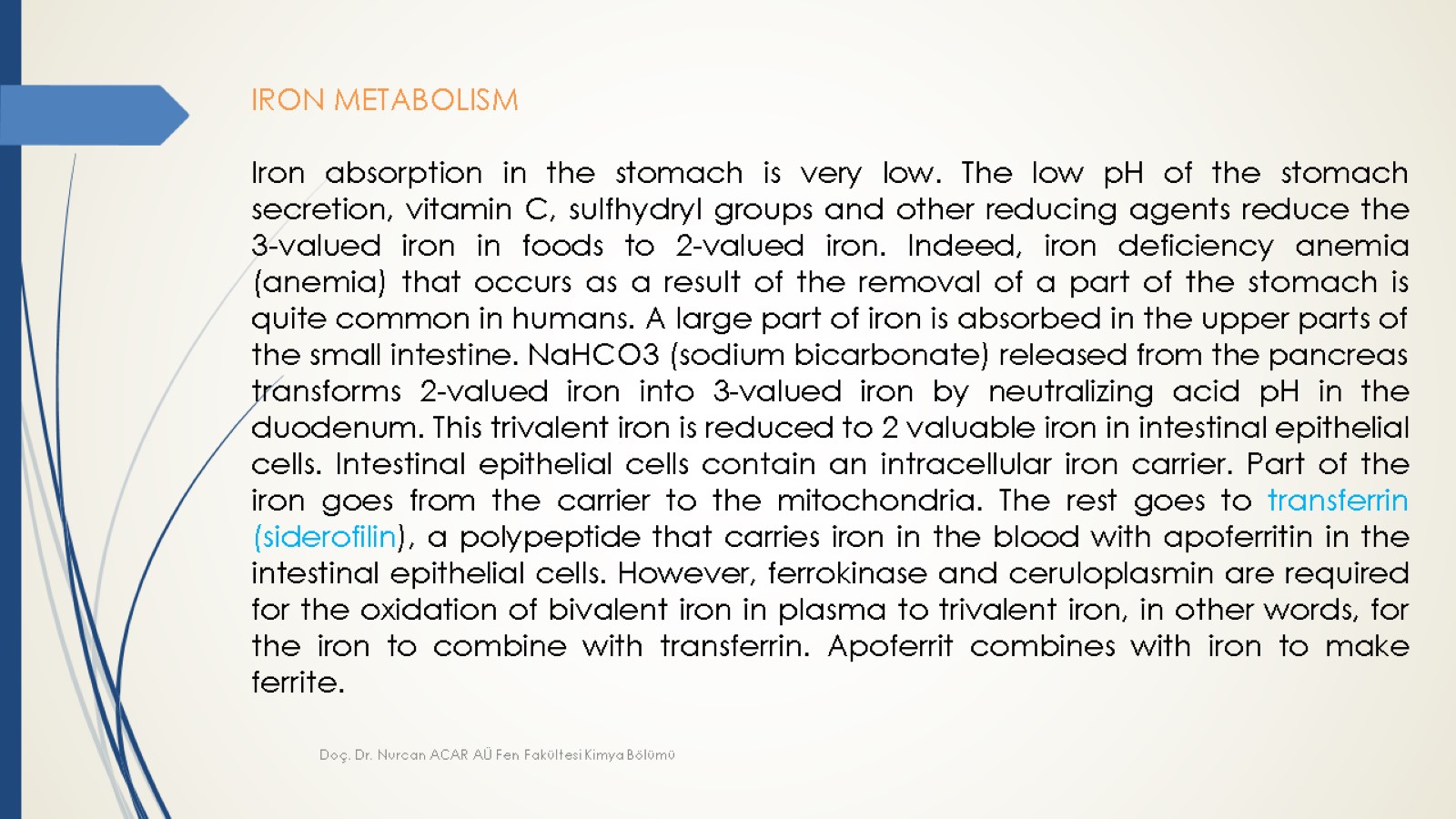 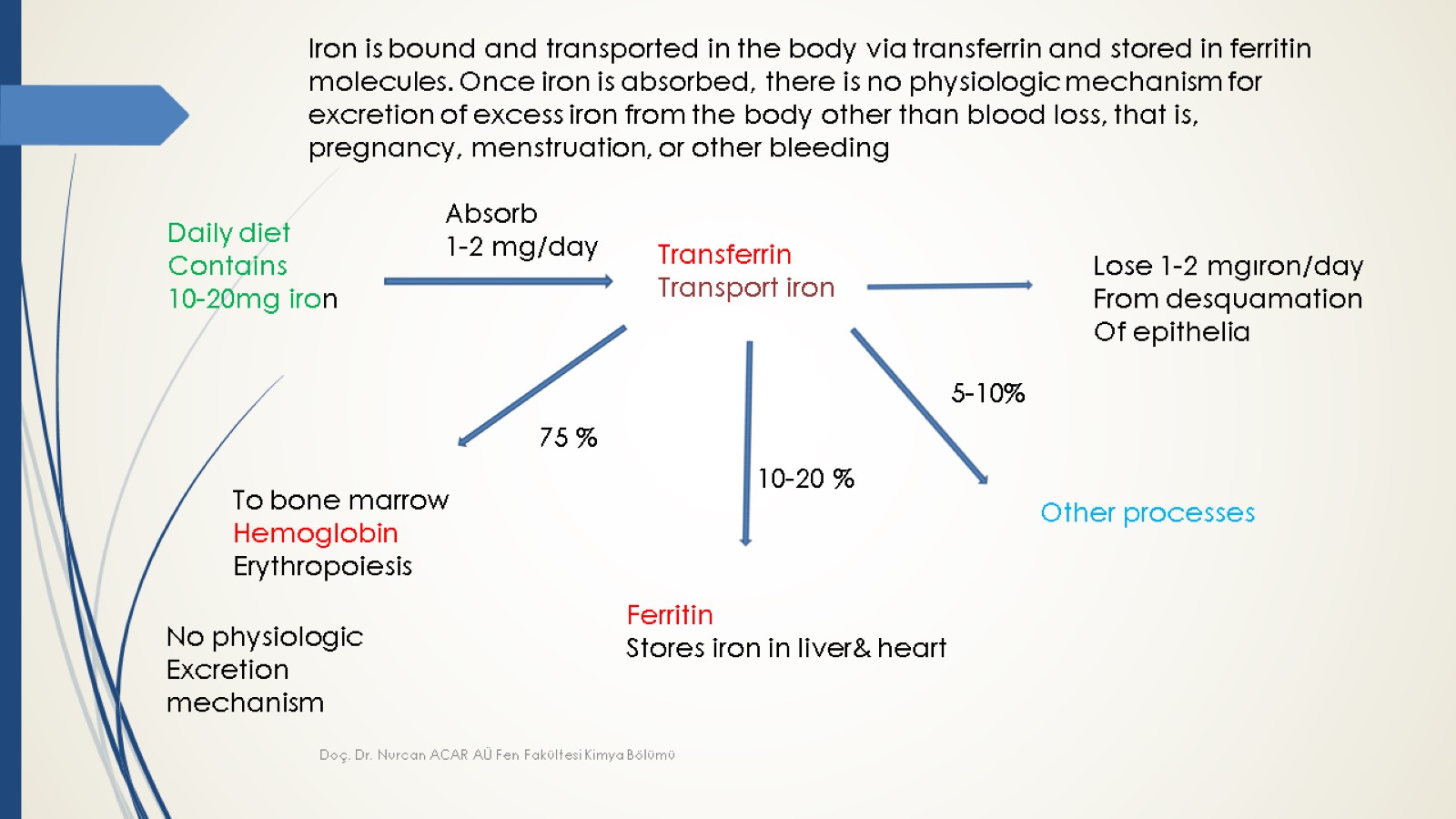 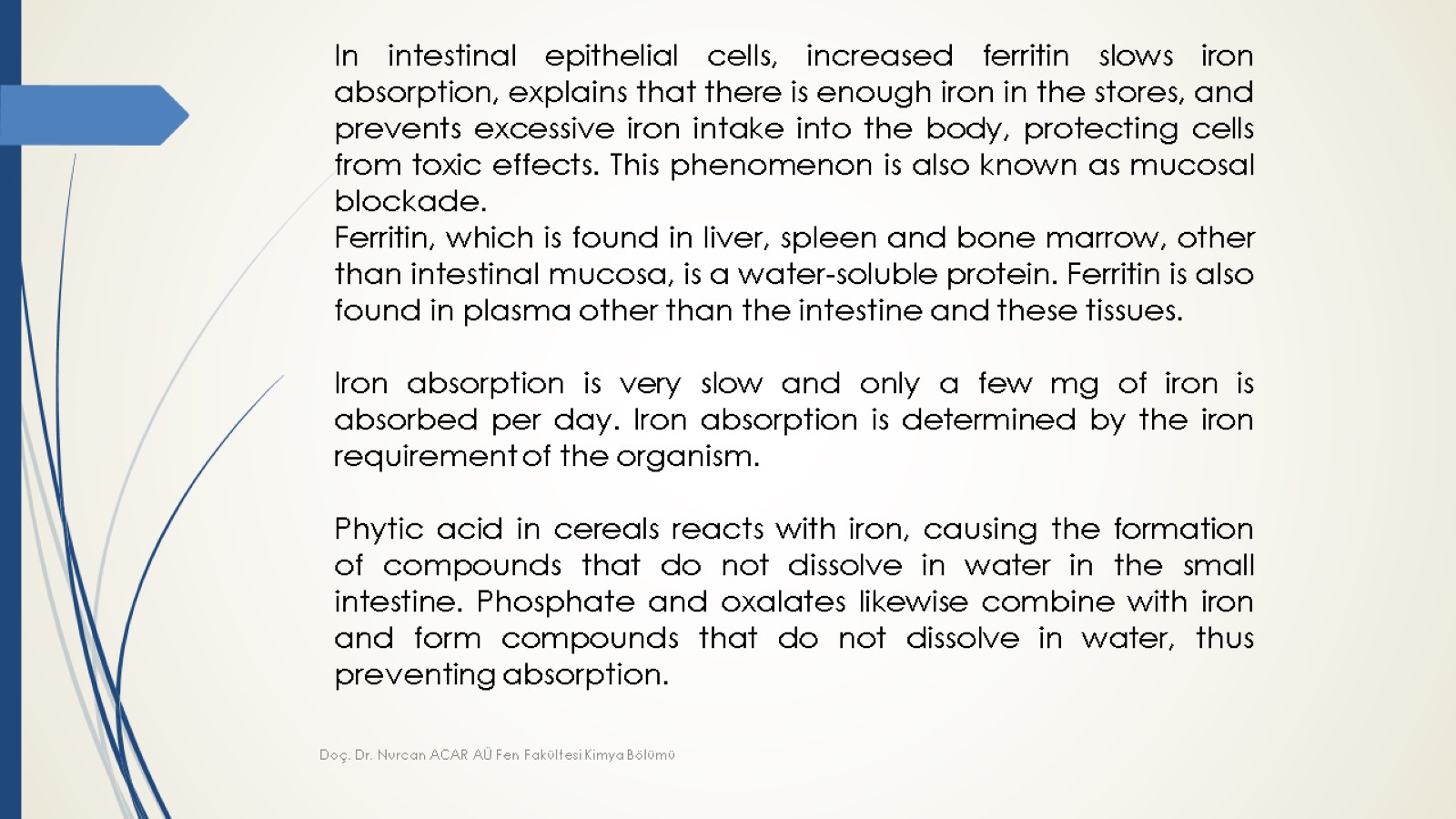 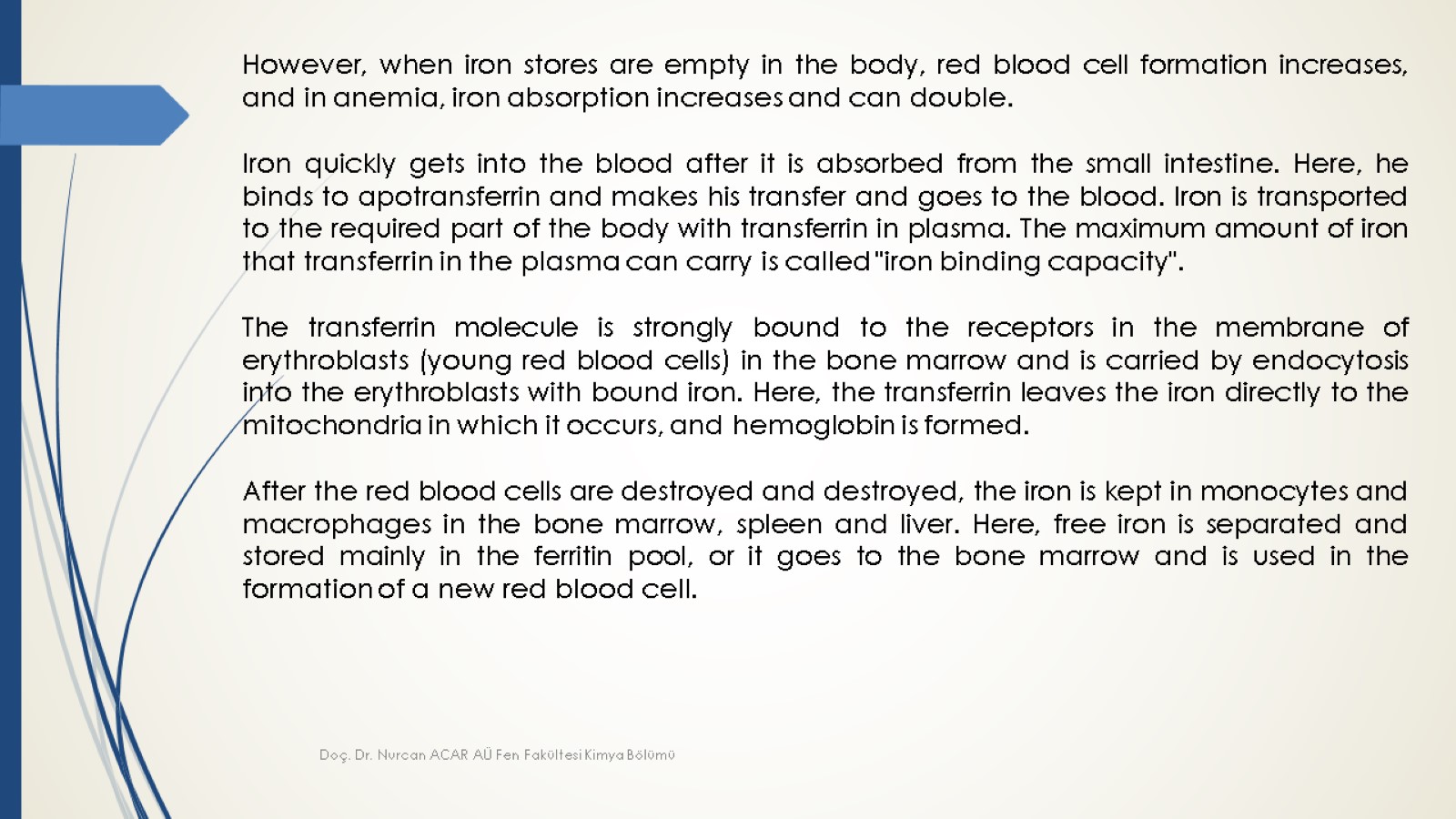 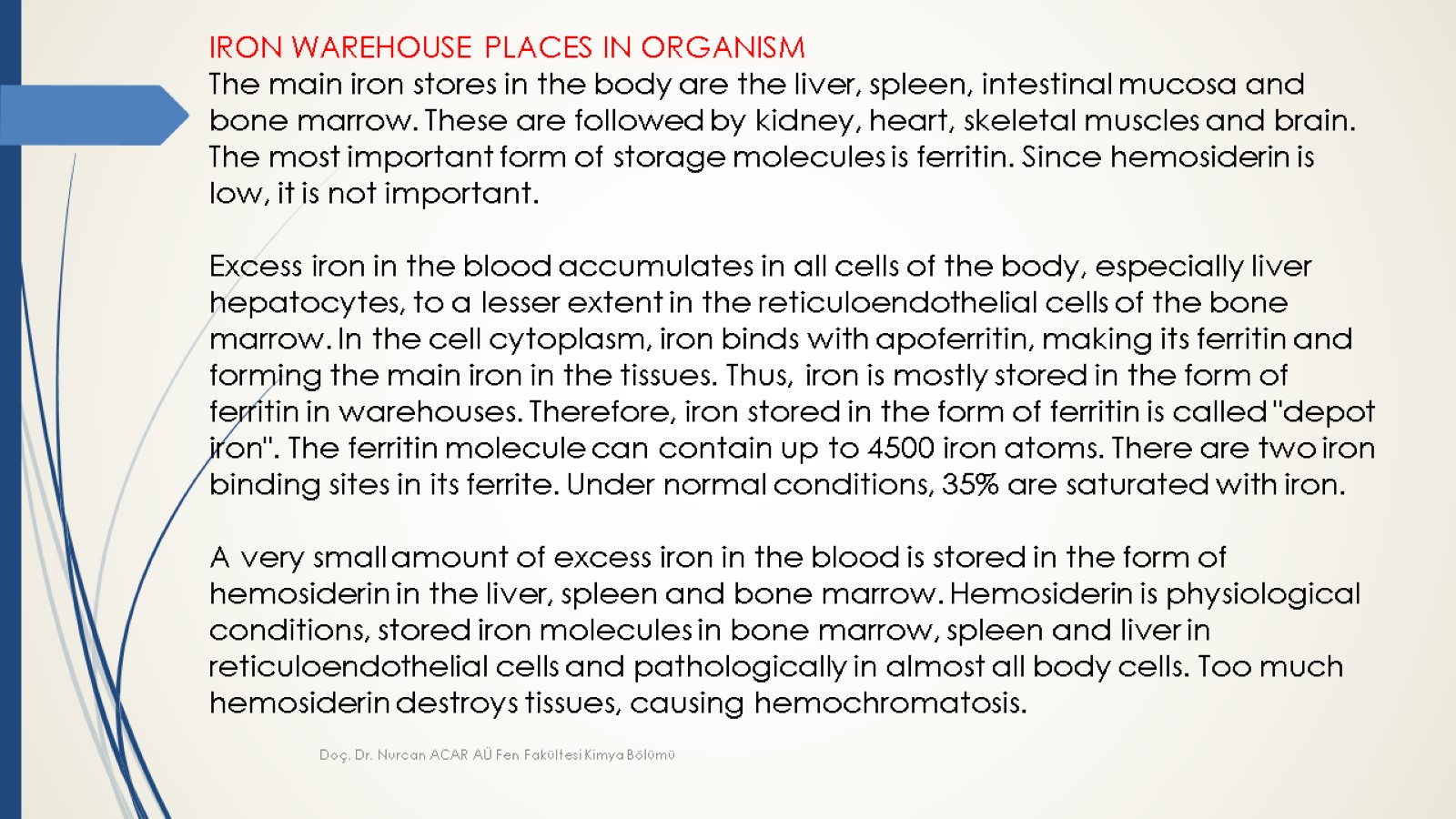 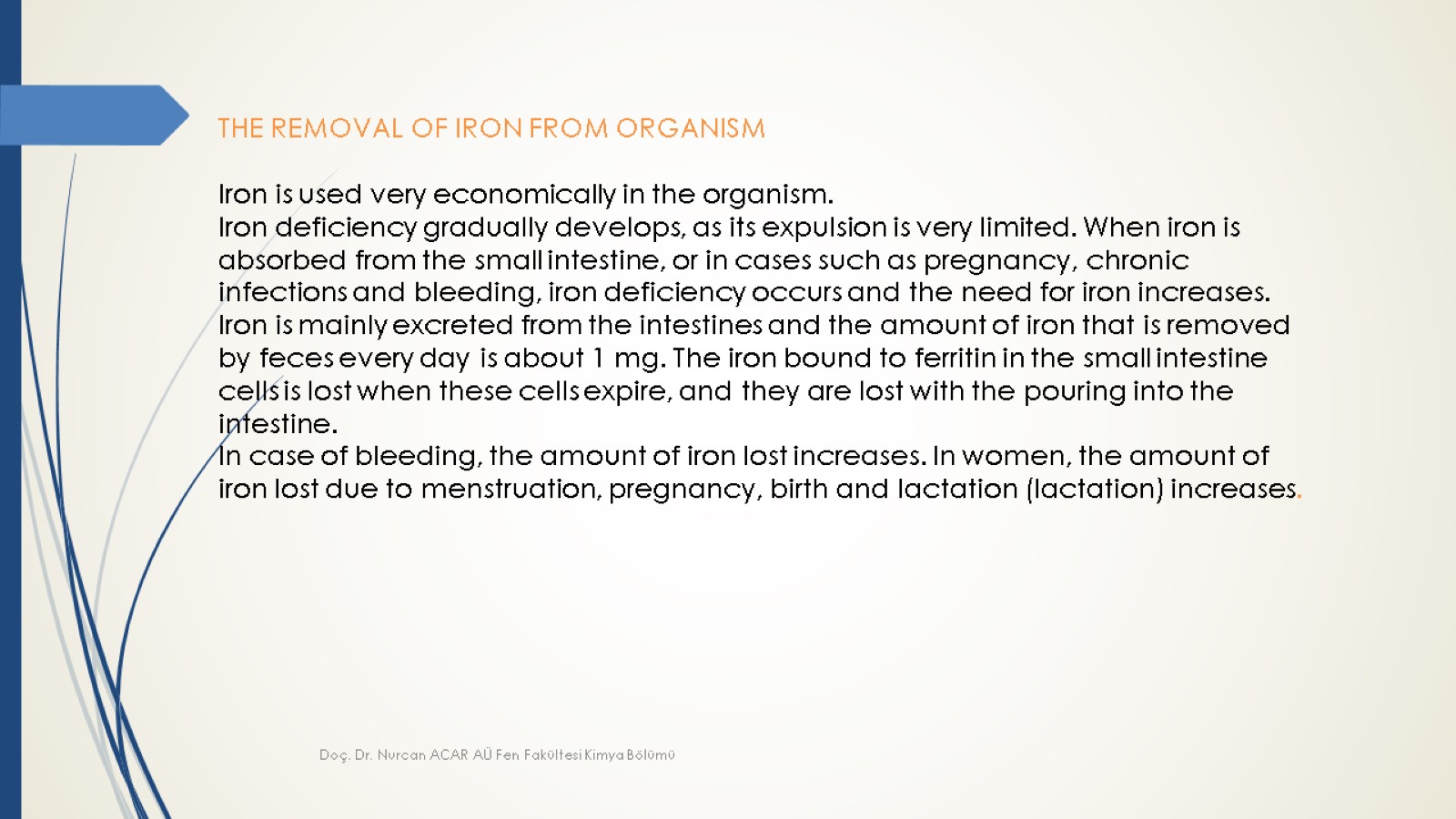 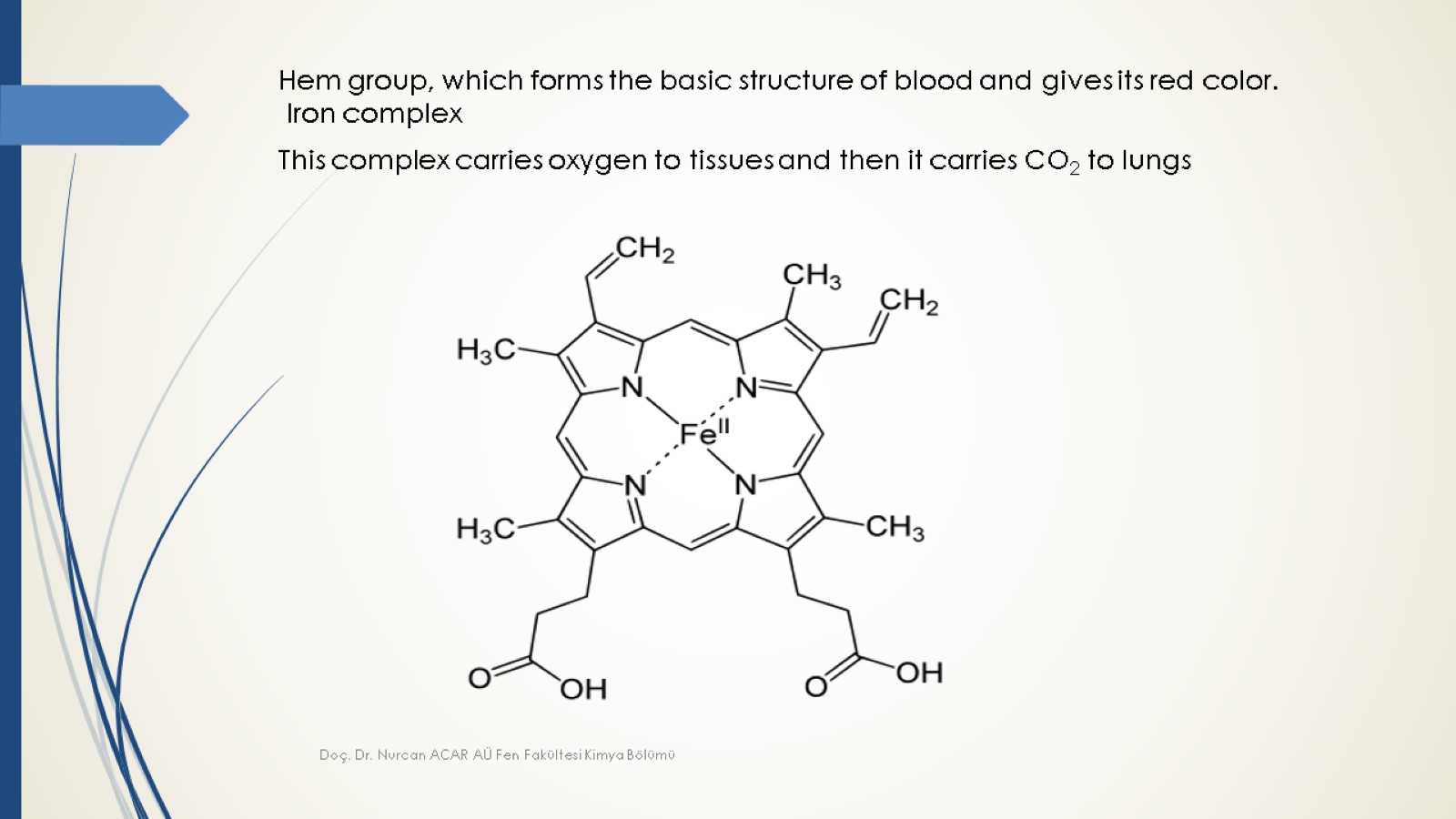 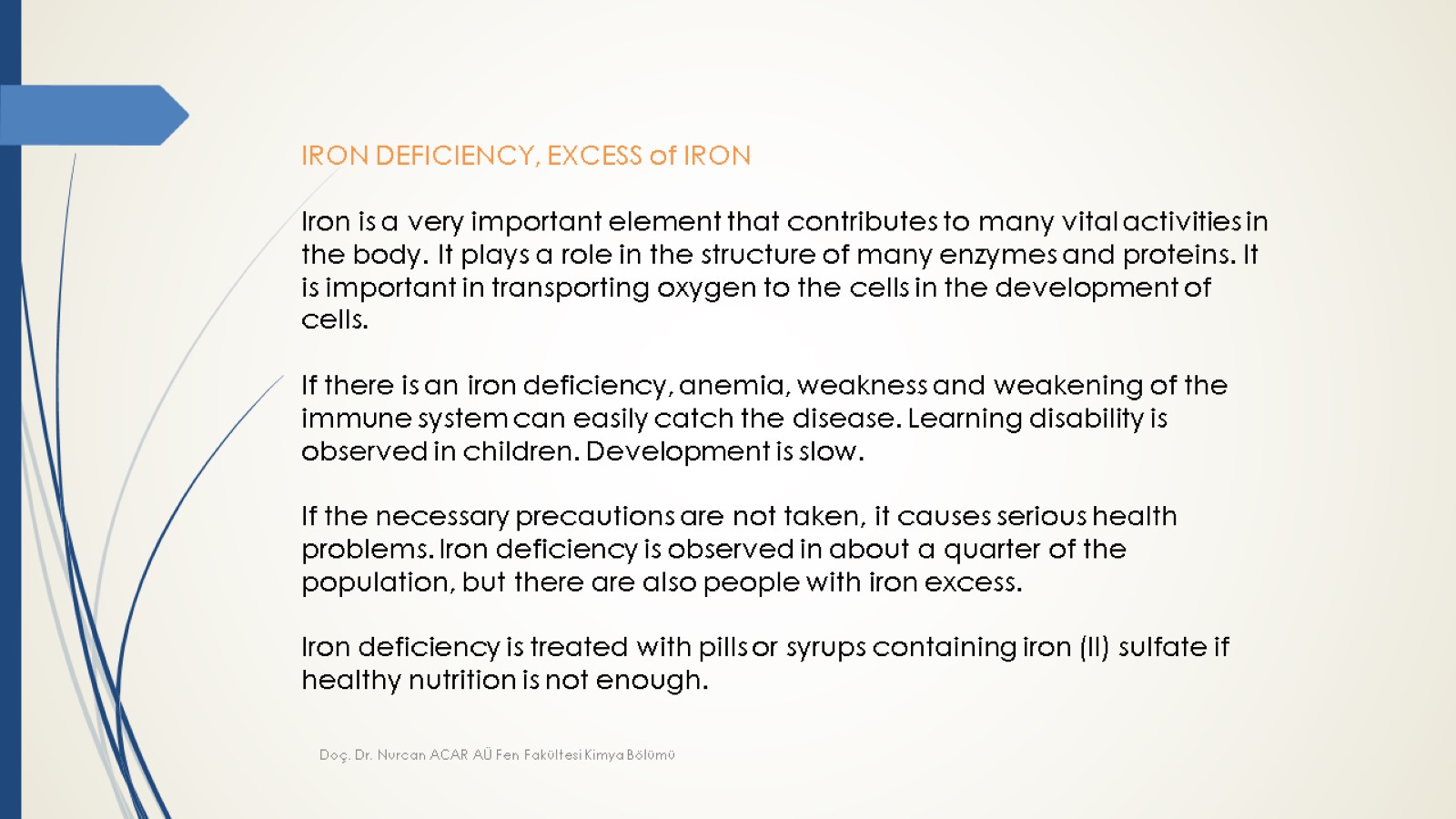 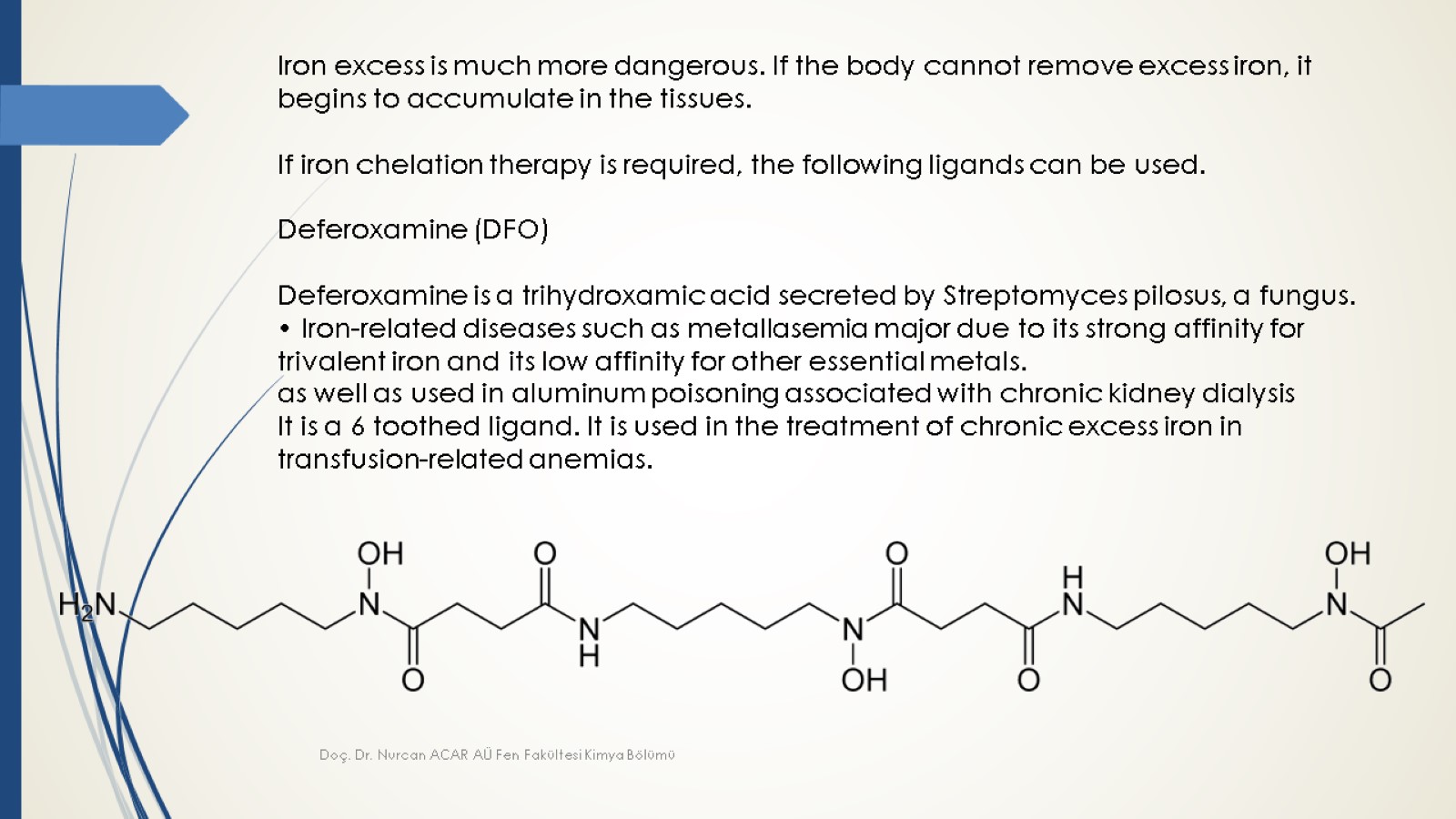 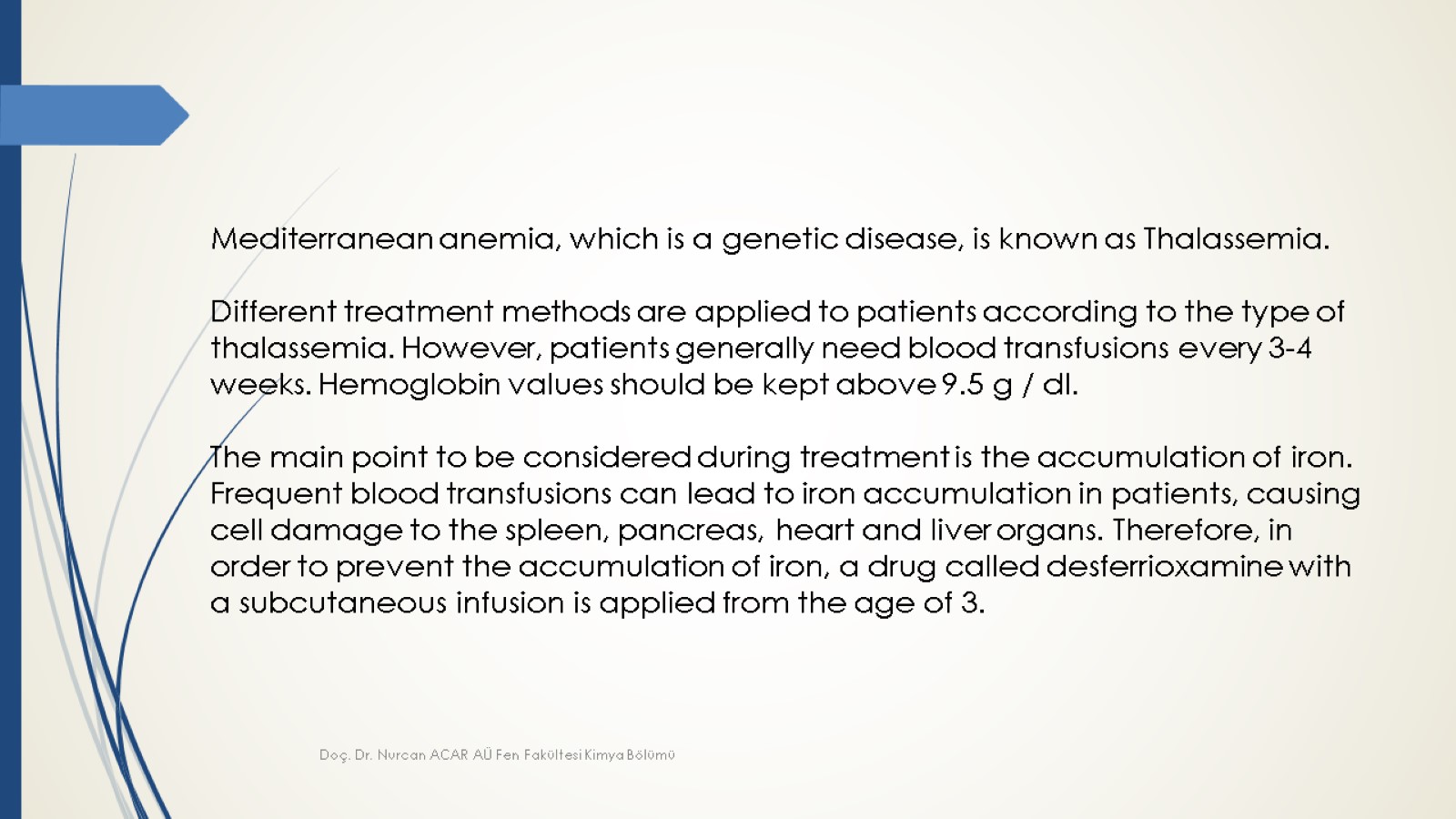 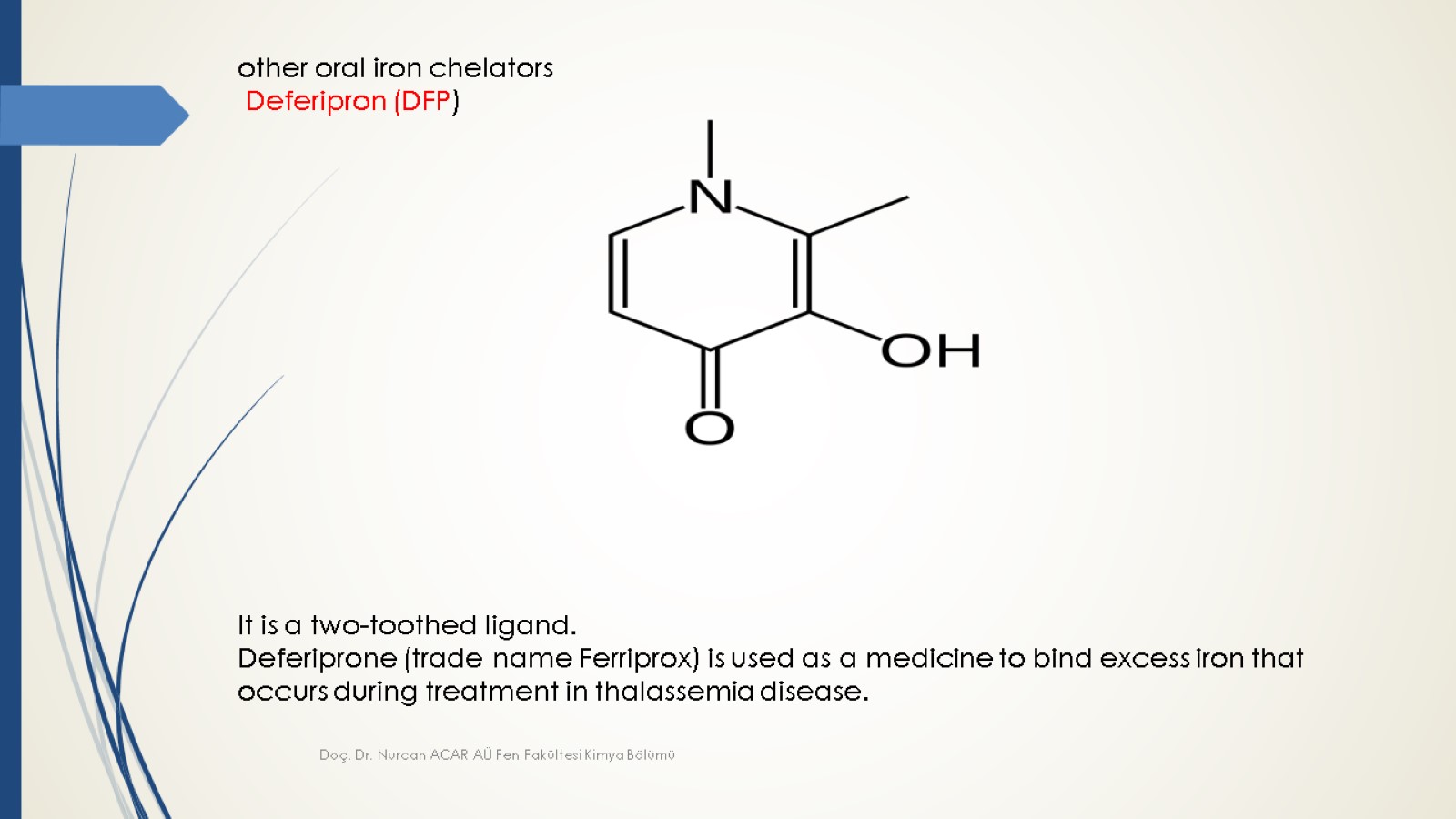 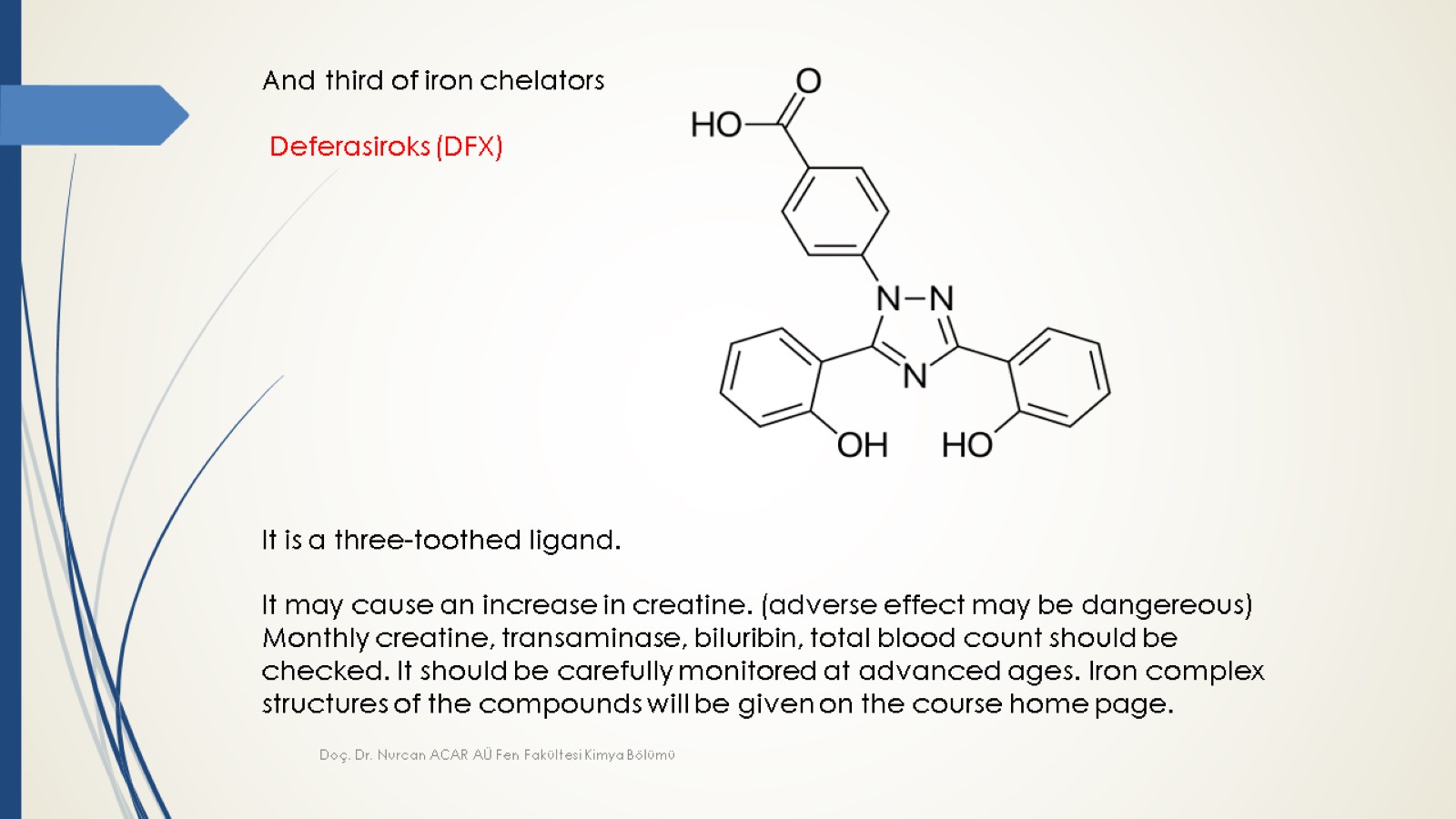 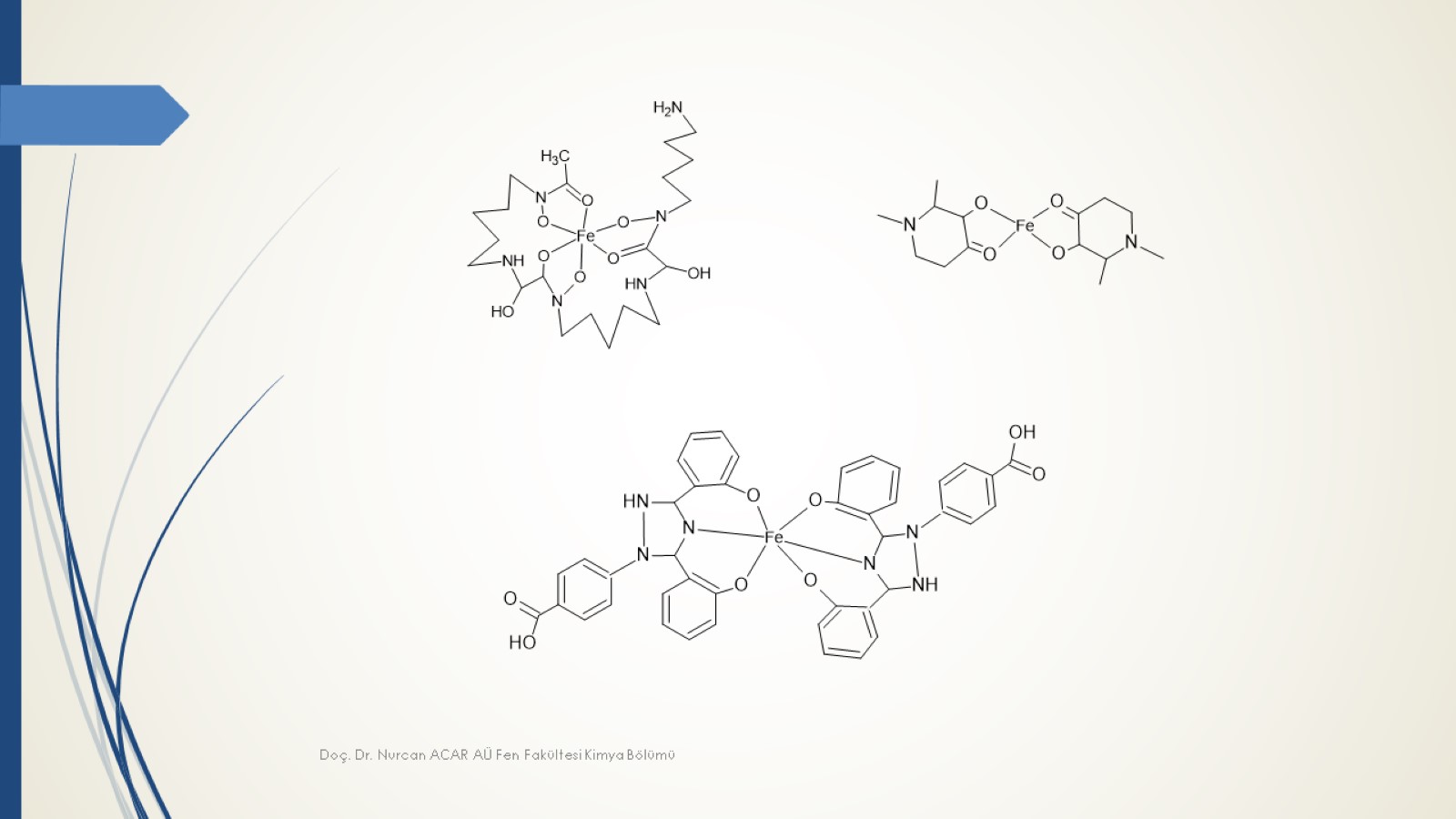